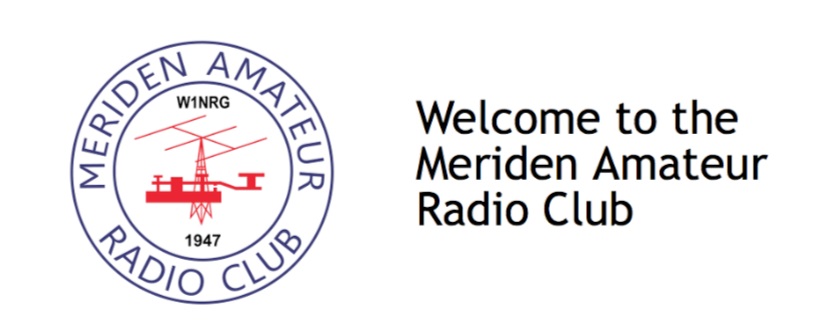 ACTIVITY NIGHT
August 24, 2017
A FOX HUNTING PRIMER
By N1ZN
Disclaimer
Will not teach you everything you hoped to learn.
ARDF
Amateur Radio Direction Finding
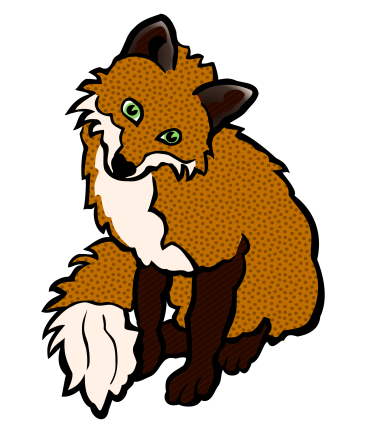 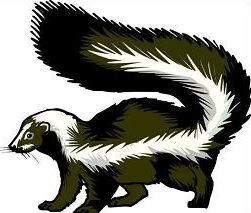 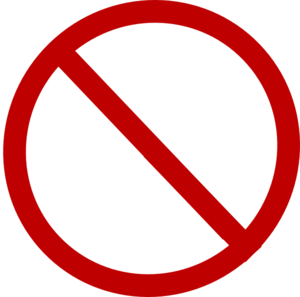 aka Fox Hunting
aka T-Hunting
What is Fox Hunting or T-Hunting?
Searching for a hidden transmitter
 that is transmitting a signal.
It may be continuous transmissions
 or intermittent.
The most common band is 2 meter FM.
A common Fox Hunt frequency is 146.565.
Participants
The Hunters can be individuals or teams.
Locations
Range can be up to hundreds of miles.
Winning
Typically the first to locate the fox.
Variation: the lowest mileage in locating the fox.
Equipment
Antenna is the key!
Beams - Directivity provides an advantage.
Cubical Quads
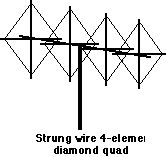 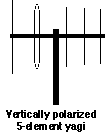 Yagis
Polarization is important!
Dual Antennas
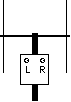 a pair of verticals with a switching device.
Dopplers
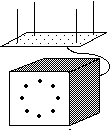 typically 4 whip antennas with a ring of leds
usingHandi-Talkies or Scanners
Body Fade  or  Body Shielding
Move off frequency 5 – 10 KHz
Remove the rubber ducky antenna
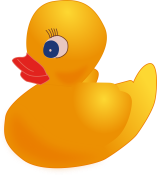 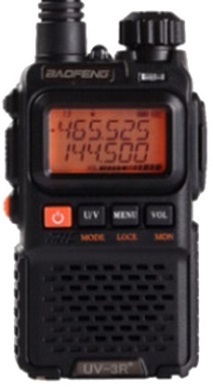 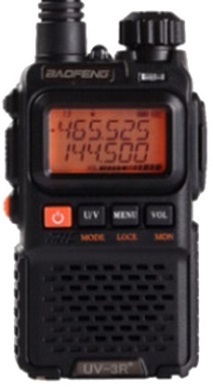 Attenuation
A necessity when very close to the transmitted signal.
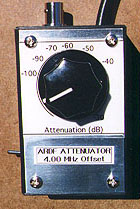 Offset attenuator
Third Harmonic
X  3  =
146.565 KHz
439.695 KHz
Directional Antennas
Popular is the“Tape Measure Antenna”
Yagi made from ½” pvc pipe
Elements made from a 1” tape measure
Simple hair pin match
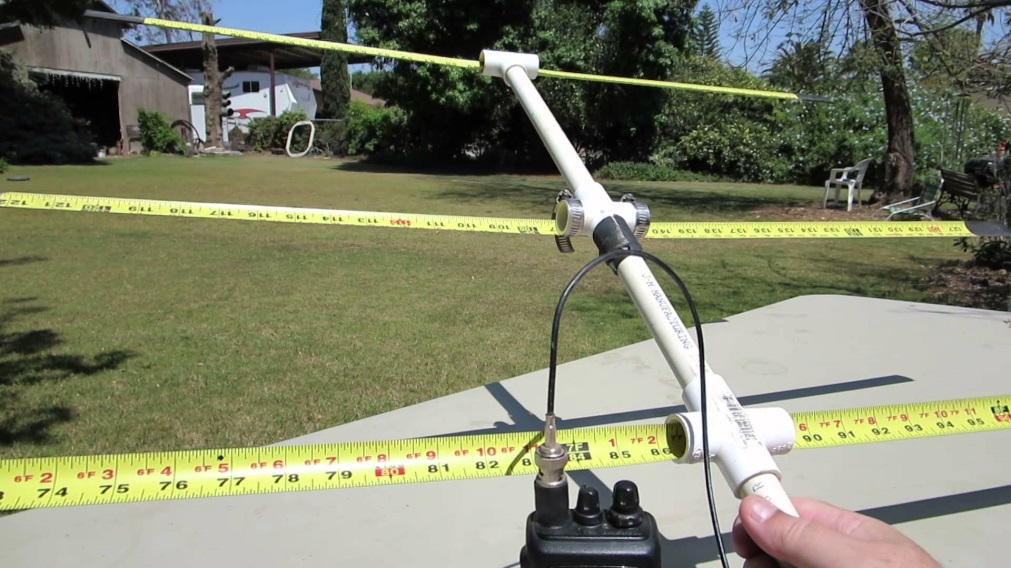 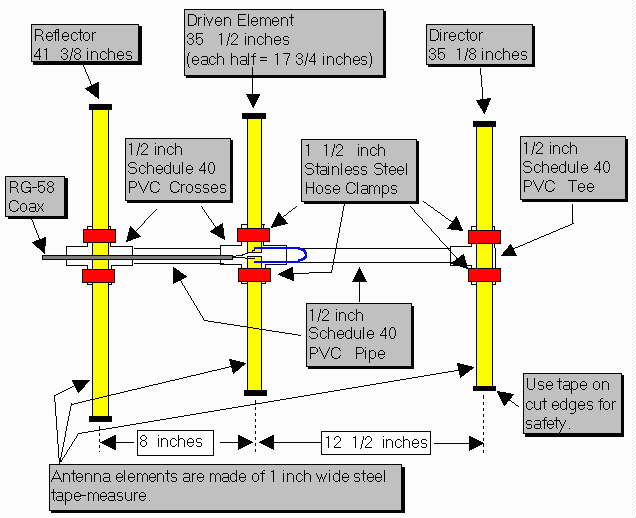 WB2HOL  Design